Lynch syndromeNHPCC
Gábor Geri
Jakub Hrunka
Katarína Gembešová
Anna Galbavá
HNPCC
HNPCC- hereditárny nepolypózny ca. colon
etiológia: heterogénny autosomálne dominantný syndróm predispozície k vzniku nádorového ochorenia
mutácia v DNA mismatch opravných génoch – oprava chybne replikovaných častí DNA
obe alely mismatch proteínov  musia stratiť funkciu, aby došlo ku poškodeniu opravy DNA → vznikajú početné inzerčné alebo delečné mutácie v mikosatelitných  lokusoch → inaktivácia ďalších génov → progres z adenomu na karcinom 
pacienti so zistenou zárodočnou mutáciou mismatch génov  majú až 80% riziko vzniku ca. colorekta
Klinické prejavy
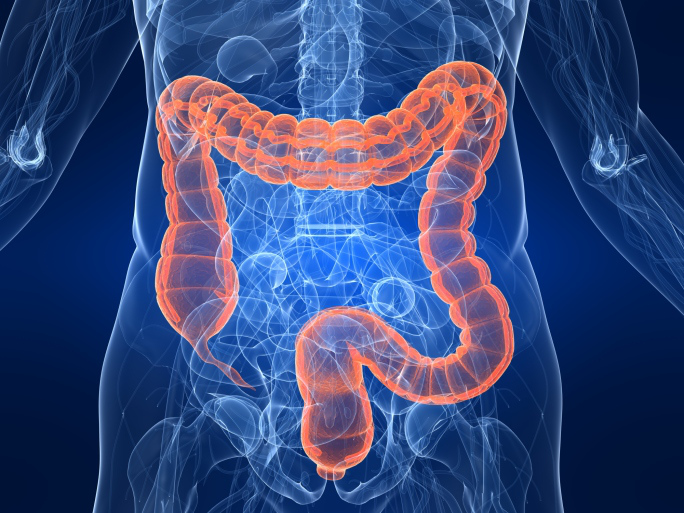 Až 80% riziko vzniku ca. kolorekta 
	(predovšetkým v prox. časti)
okrem kolorektálneho ca. sa vyskytujú 
	u týchto pacientov aj ca. žalúdku, 
	tenkého čreva, pankreasu, ovárii, prsu,
	 ledvin alebo pľúc   
Klinický obraz variabilný
dyspepsia, bolesti brucha, krv a hlien v stolici, poruchy pasáže – zácpa alebo striedanie zácpy s průjmem, anemia – únava a slabost, strata váhy
Na podklade Lynchovho syndromu vzniká zhruba 1–3 % kolorektálnych karcinomov, 2 % endometriálních karcinomov. 
Incidence Lynchova syndromu je pomerne vysoká, odhady sa pohybují v rozmezí 1/550 až 1/2000.
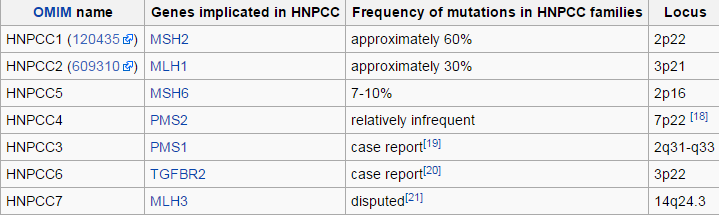 HNPCC – autosomálne dominantné onemocnenie
Výrazná dedičná zložka, deti týchto 
	pacientov majú  50% riziko že budú 
	nositeľmi mutácie a  45% riziko vzniku 
	onemocnenia = nutný screening 
	asymptomatických pribuzných so 
	zvýšeným rizikom.
Nekompletná penetrácia a variabilná
     expresivita → nedá sa odhadnúť kedy 
     onemocnenie začne a aká bude jeho 
     prognóza
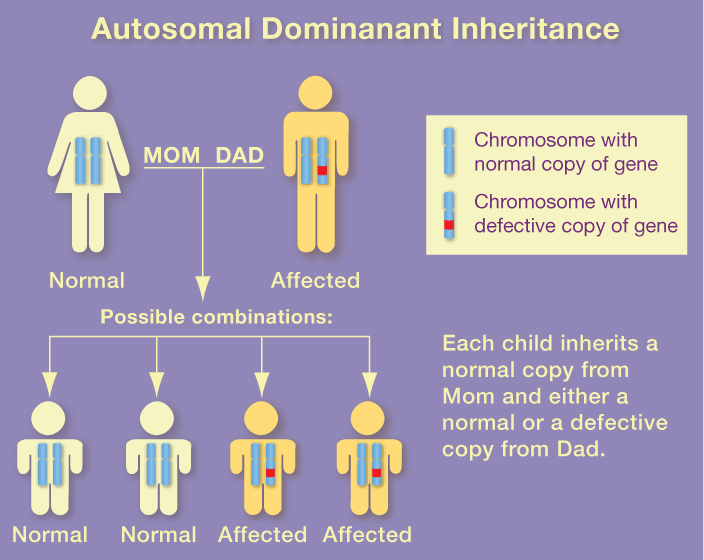 Diagnostika
DNA dg. po provedení genetické konzultace s inf. souhlasem pacienta
Lynchov syndrom sa dá preukázať molekulárne genetickým vyšetrením z krve jedinca. (Tato metoda je však nákladná a provádí se jen u těch jedinců, kteří mají podezření na toto onemocnění = tzv. Amsterdamské kritériá). Testuje sa, ktorý z génov zmutoval a následne znefunkčnil MMR.
Nie sú však známe prípady testovania onemocnenia  behom tehotenstva  či v detstve s ohladom na nástup príznakov až v dospelosti.
V prípade preukazu mutácie Lynchovho syndromu u plodu, ktorý bude inak bez vrodených vývojových vad, je eticky sporné ukončenIe tehotenstva.
Tumor testing
Histologia, Test na mikrosatelitné nestability MIS, Test na vylúčenie mutace BRAF, Test hypermetylace promotoru  genu MLH1, Imunohistochemické vyšetrenie DNA MMR proteínov
Preventívne opatrenia
Základem je prventi vní sledování pacienta a jeho příbuzných, nabídka genetického testování 
Ak bola patogénna varianta v rodině  identifikovaná, je možné nabídnout  vykonat preimplantačnú diagnostiku  (PGD) onemocnenia u vysoko rizikových párov, s cieľom potvrdiť alebo vyvrátiť prítomnosť varianty.

Podmienky pre prevedenie PGD:
Musí byť presne známa mutácia, ktorá sa u rodičov vyskytuje.
Otehotnenie Oplodnění  musí prebehnúť pomocou asistovanej reprodukcie - metodou IVF (in vitro fertilizace)
 Po 5 dnech rastu zárodku embrya je možné vybrať také embryo, ktoré nemá mutaciu a také embryo zaviesť do dělohy.
Sledovanie a liečba
Kolonoskopie – 1-krát každé dva roky po 20 roku života, 
Test okultného krvácania
Gynekologické vyšetrenie – raz ročne od 18. roku + transvaginálny UZ
Aspiračná biopsie endometria
UZ brucha, pŕs,  gastroskopie...

Chirurgická možnosť  – colectomia – odstránit celé alebo väčšiu časť. Preventivne u žien oophorectomie a hysterectomie pre riziko nádorov tejo oblasti.
Chemoterapia – 5-fluorouracil s leukovorinem, oxaliplatina a irinotecanem. Účinnost však nie je známa. Hlavná je chirurgická terapia.
Biologická terapia – hlavněepri metastázách – protilátky – anti-EGFR ab.
Etické problémy
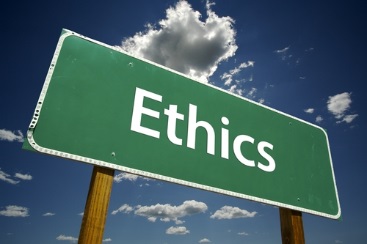 Problémy pacienta
Právo vedieť/ právo nevedieť
Pozitivita/negativita vyšetrenia – uistenie vs. frustrácia
Zachovanie vlastnej autonómie
Informovaný súhlas
Prenatálna diagnostika – sporné ukončenie tehotenstva
Úzkosť z nemoci, z postihnutia širokej rodiny, z prenosu na potomstvo
Úzkosť a strach z pojmu rakovina
Problémy lekára 
Oznamovacia povinnosť pacientovi, členom rodiny?
Monitoring všetkých členov rodiny
Zdroje
http://www.ncbi.nlm.nih.gov/books/NBK1211/
http://www.omim.org/entry/120435
http://www.cancer.gov/about-cancer/causes-prevention/genetics/risk-assessment-pdq#link/_364_toc
http://www.un.org/en/ethics/images/ethics.jpg
http://en.wikipedia.org/wiki/Hereditary_nonpolyposis_colorectal_cancer
http://www.lynch.cz/prenatalni-diagnostika.php
http://i2.wp.com/sammonssays.baylorhealth.com/wp-content/uploads/2013/04/122514814.jpg?resize=684%2C513
http://www.mayoclinic.org/diseases-conditions/lynch-syndrome/basics/treatment/con-20025651
Klinická genetika - Thompson & Thompson
Speciální onkologie - Adam, Krejčí, Vorlíček
Ďakujeme za pozornosť


poznámky RG